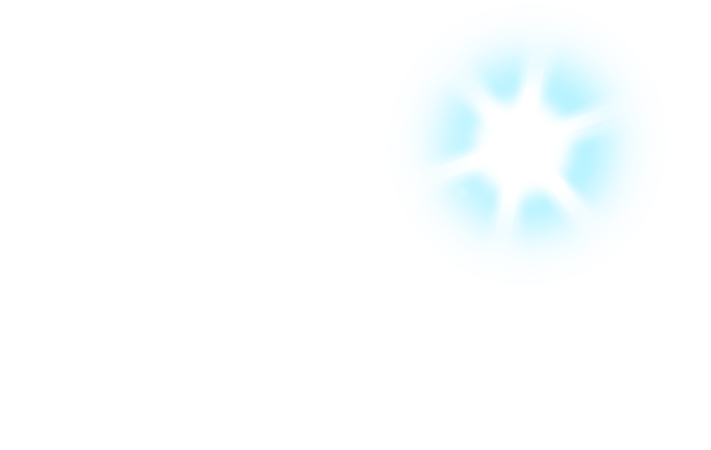 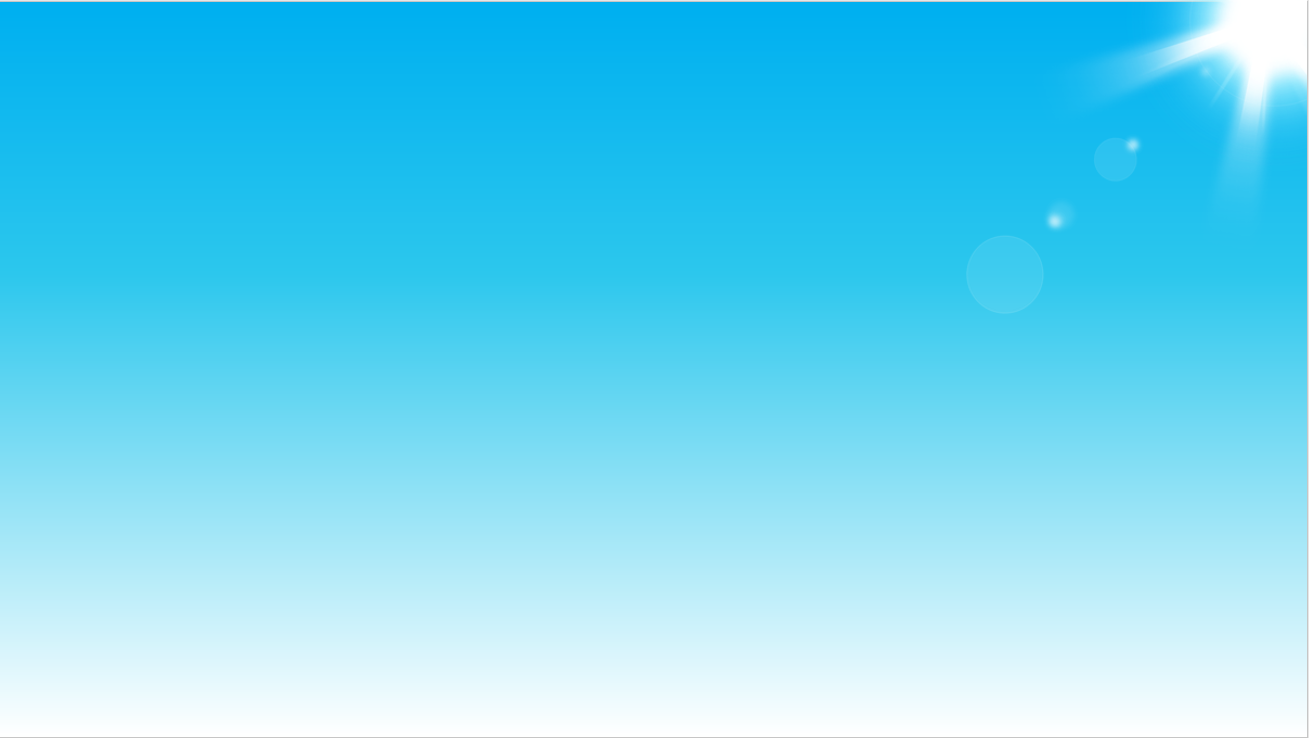 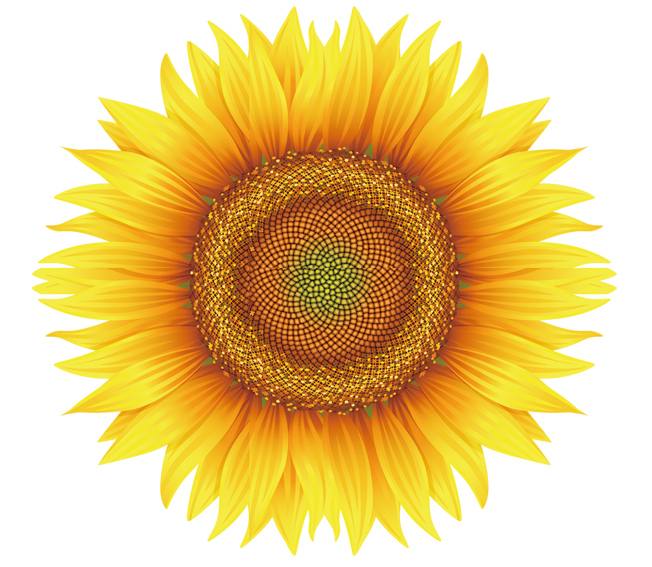 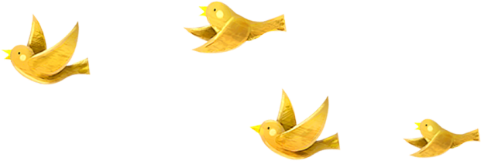 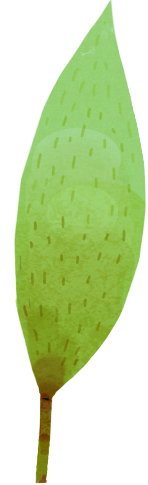 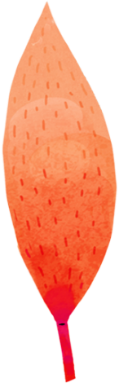 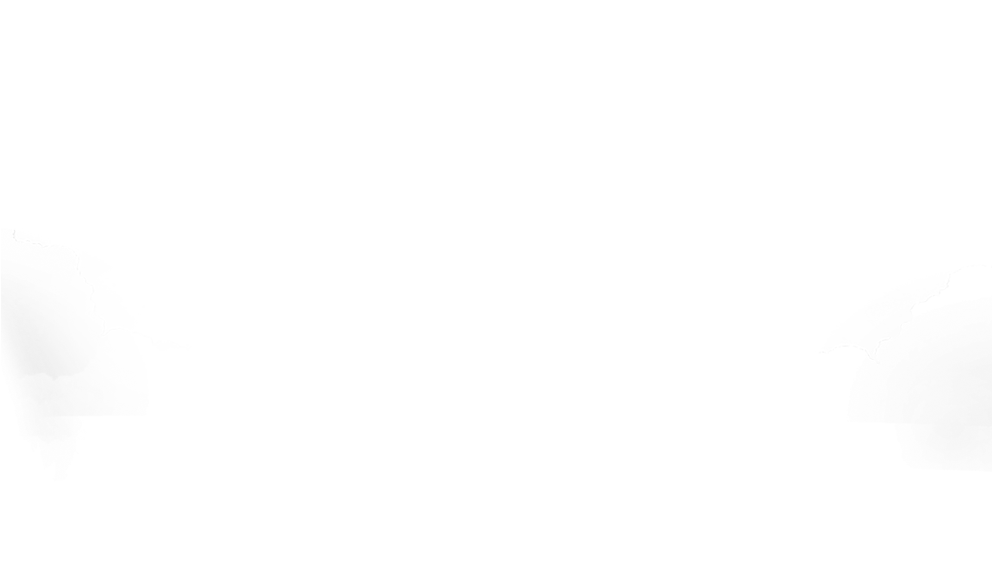 TRƯỜNG TIỂU HỌC PHÚC LỢI
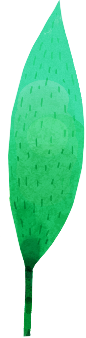 TOÁN 1
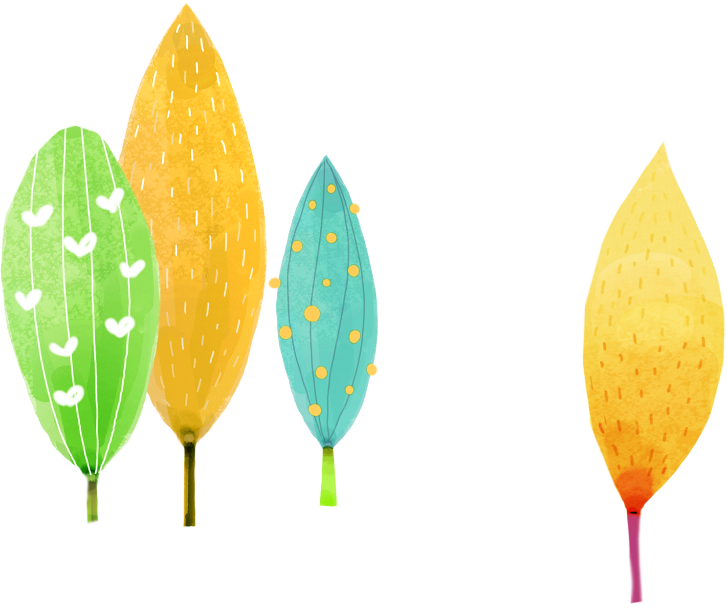 Bài 1: Các số 6,7,8,9,10
(Tiết 2 - Trang 16,17)
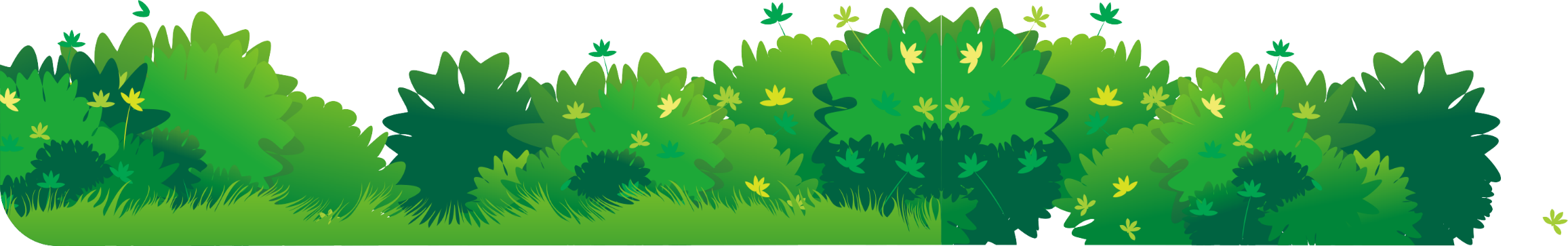 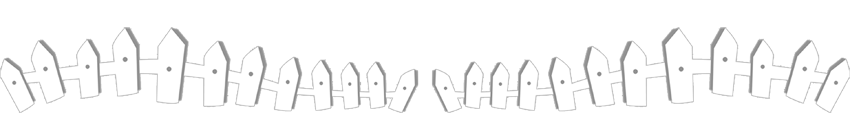 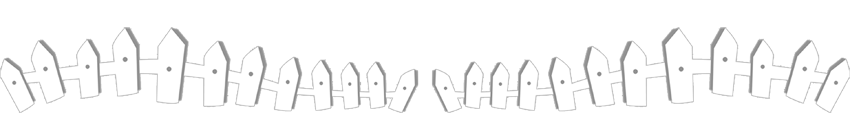 [Speaker Notes: 更多模板请关注：https://haosc.taobao.com]
Tiết 2
Luyện tập
1. Đếm số con vật trong hình
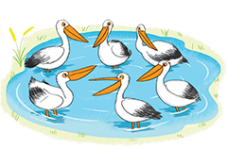 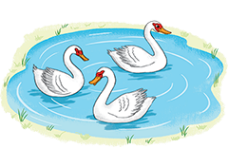 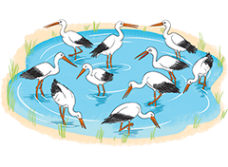 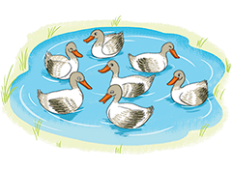 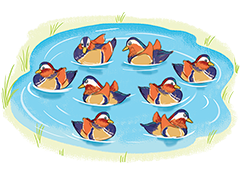 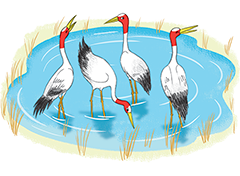 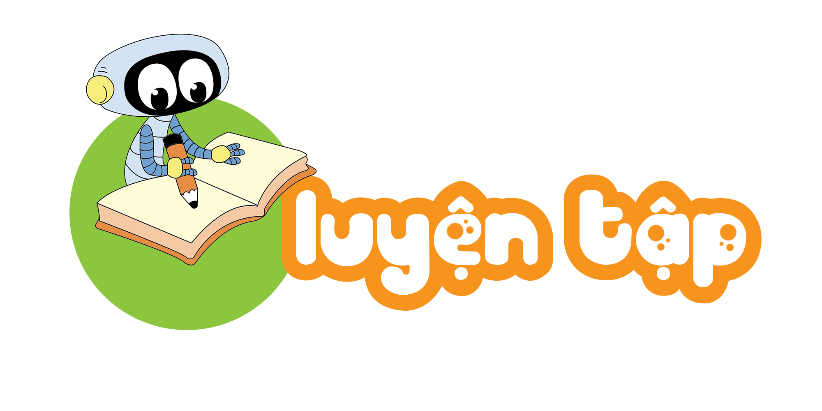 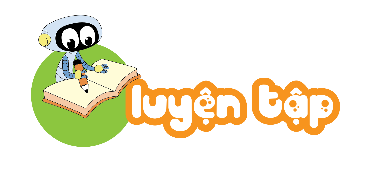 Đố các bạn có bao nhiêu con vật trong hình?
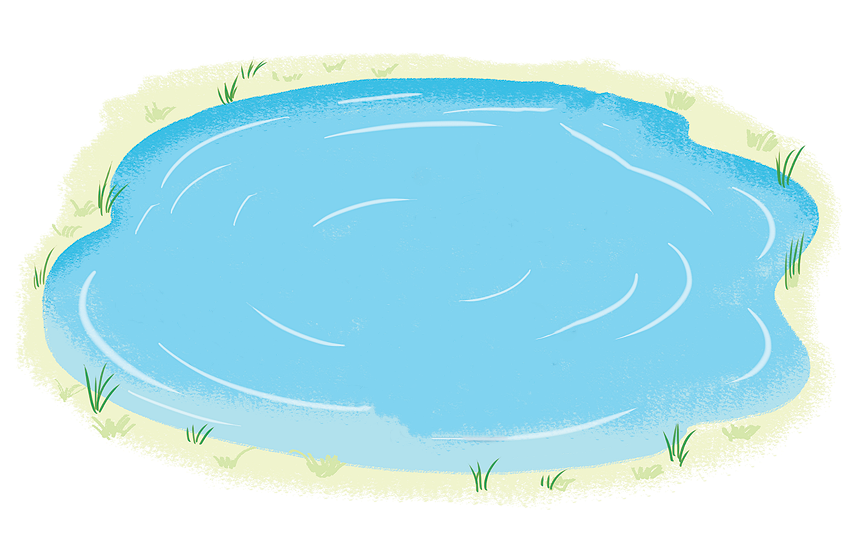 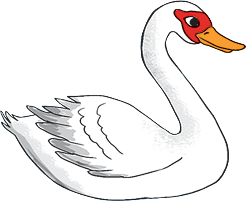 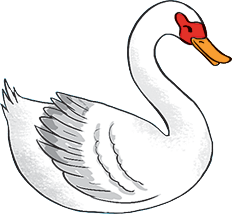 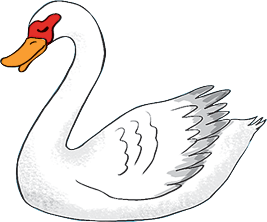 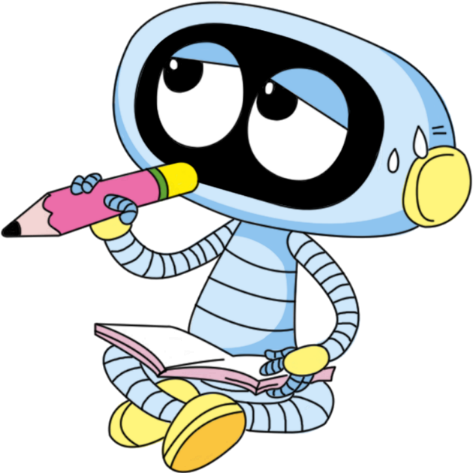 Đáp án
3
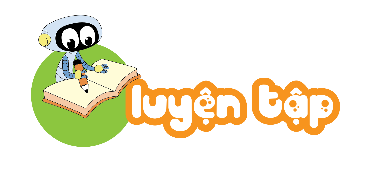 Đố các bạn có bao nhiêu con vật trong hình?
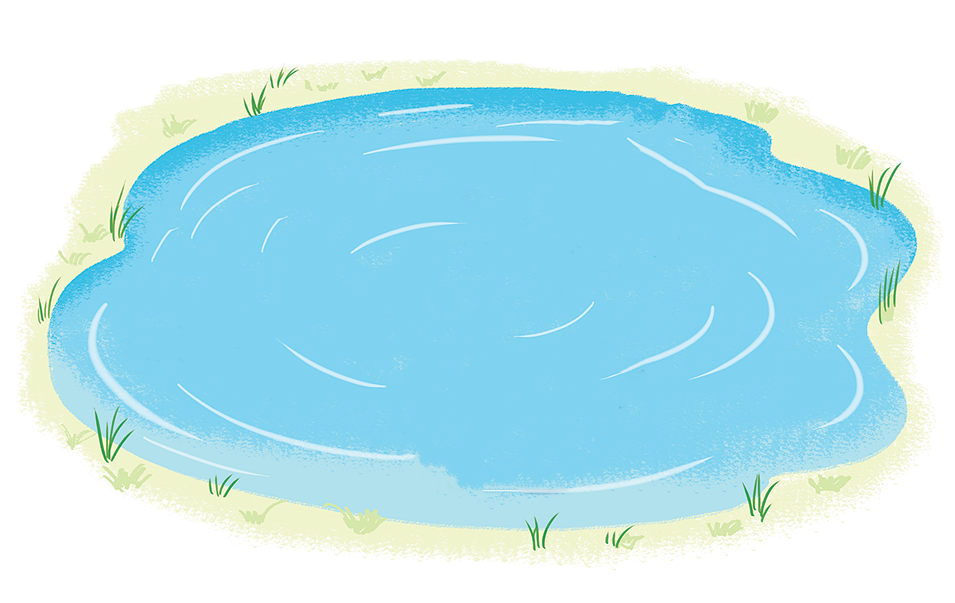 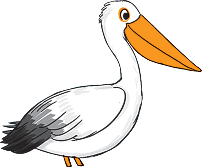 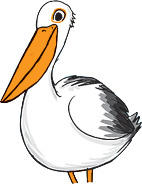 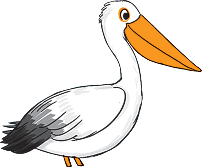 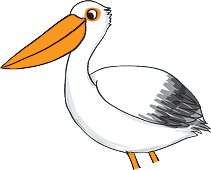 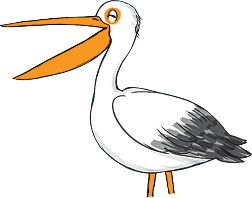 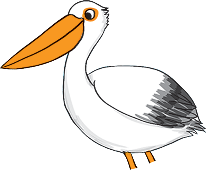 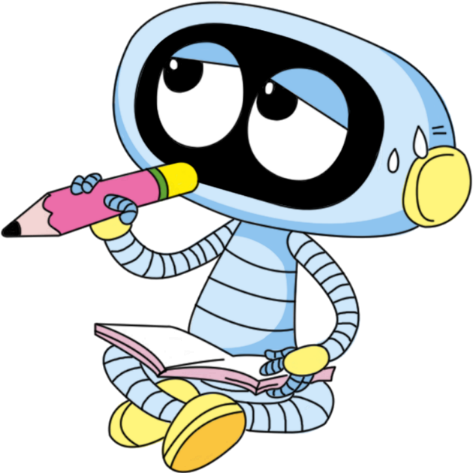 Đáp án
6
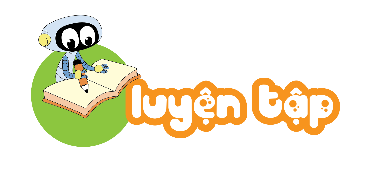 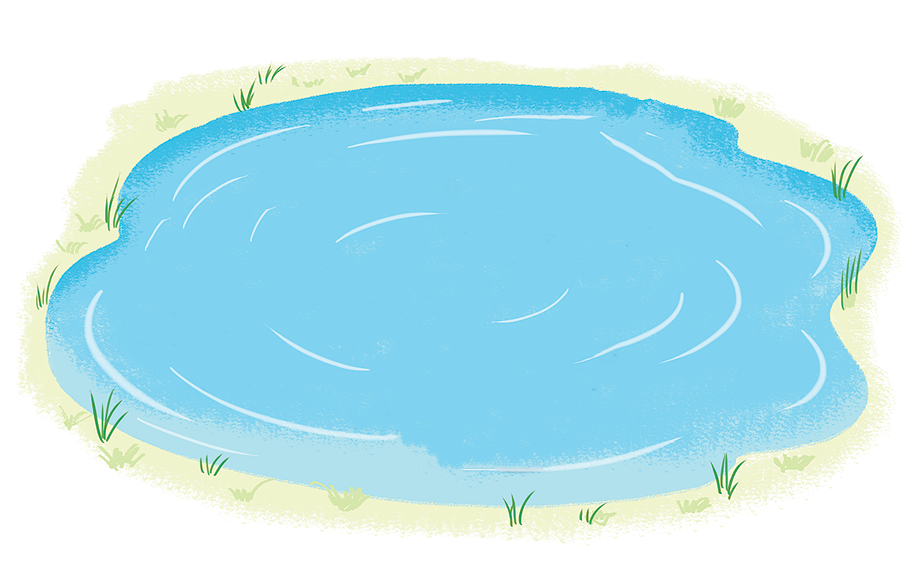 Đố các bạn có bao nhiêu con vật trong hình?
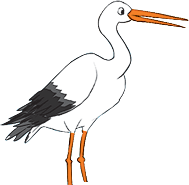 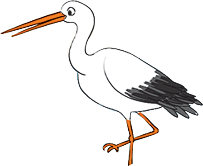 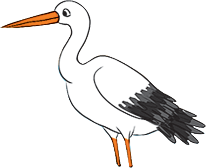 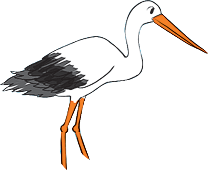 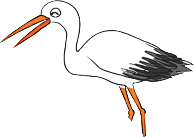 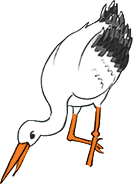 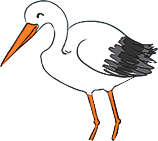 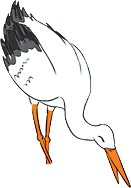 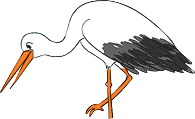 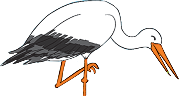 Đáp án
10
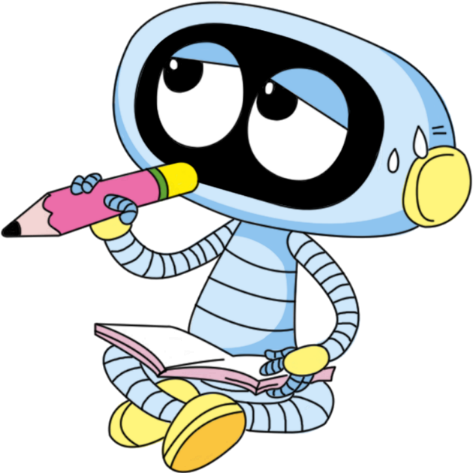 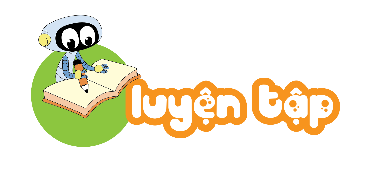 Đố các bạn có bao nhiêu con vật trong hình?
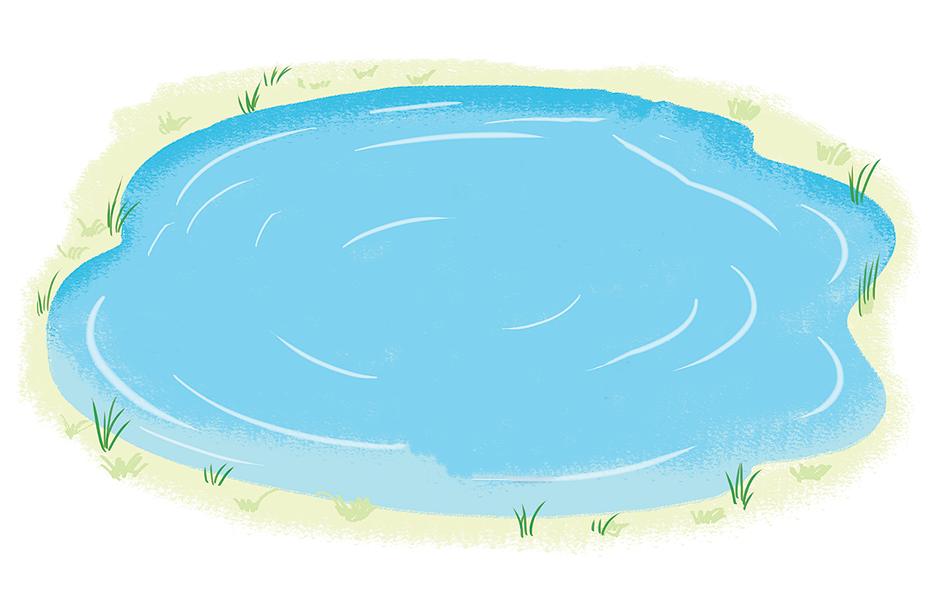 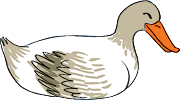 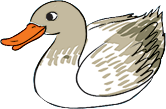 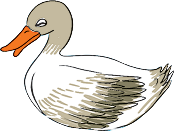 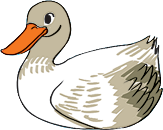 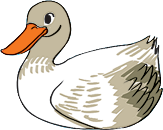 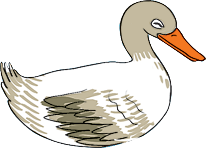 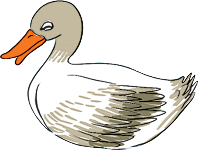 7
Đáp án
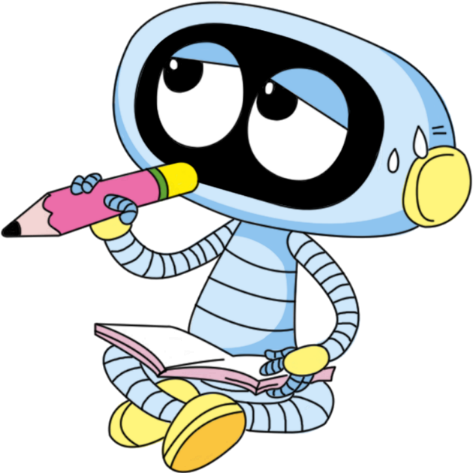 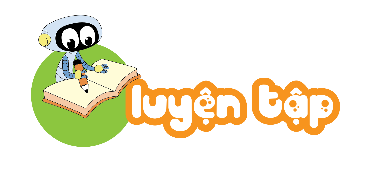 Đố các bạn có bao nhiêu con vật trong hình?
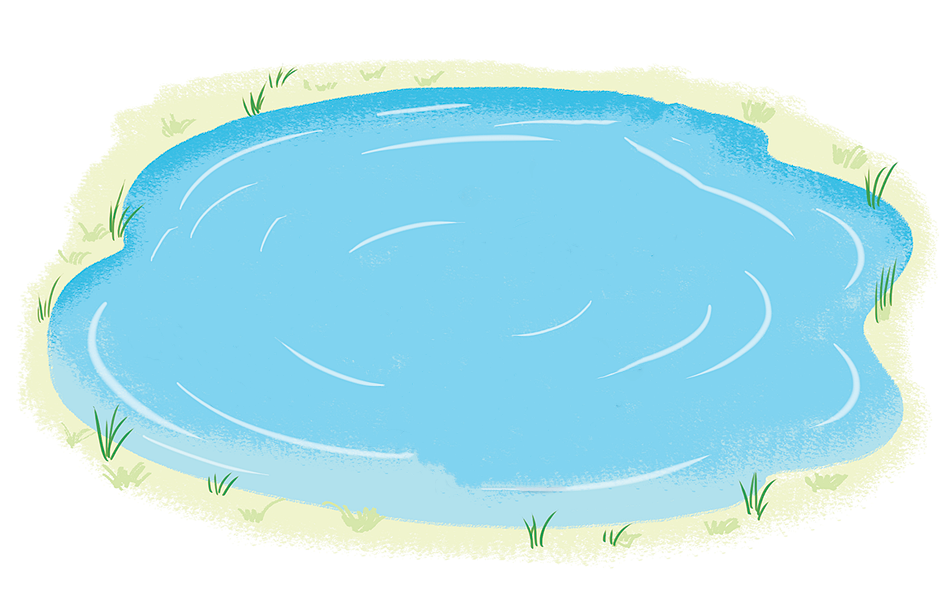 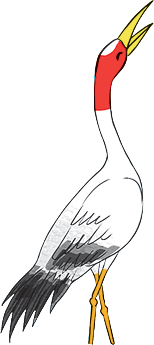 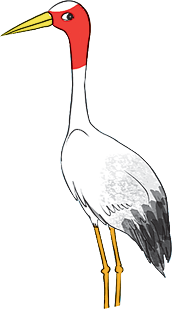 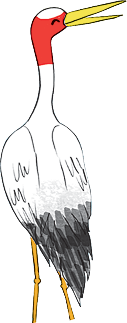 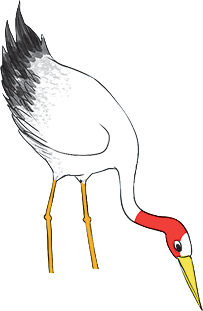 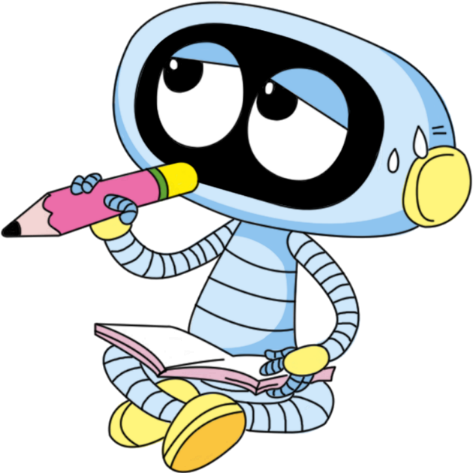 Đáp án
4
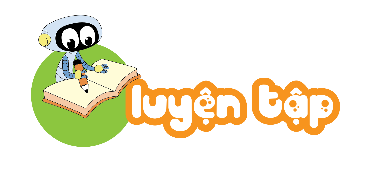 Đố các bạn có bao nhiêu con vật trong hình?
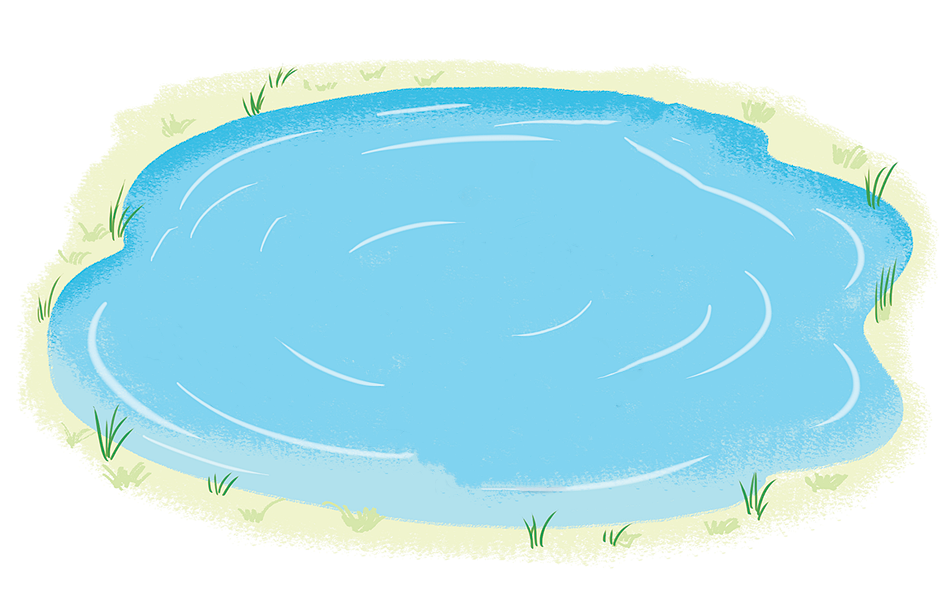 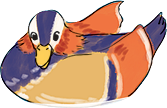 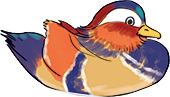 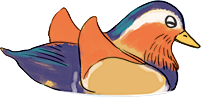 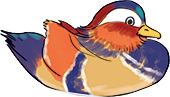 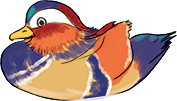 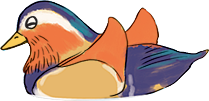 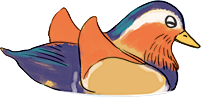 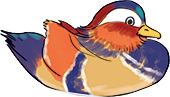 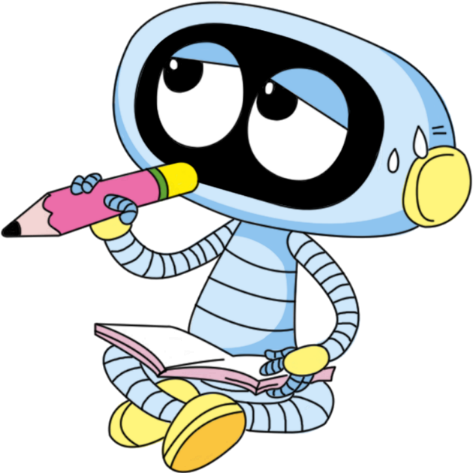 Đáp án
8
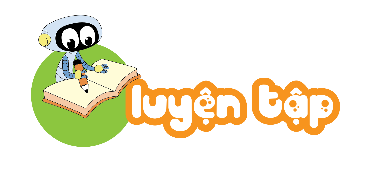 2. Chọn số thích hợp.
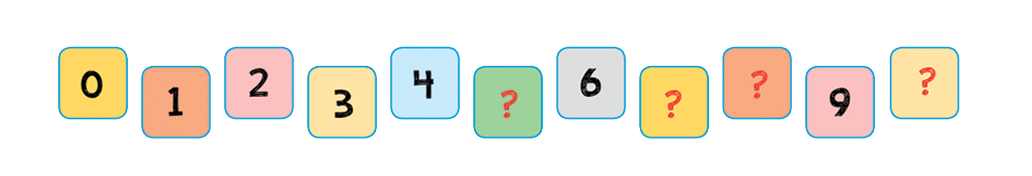 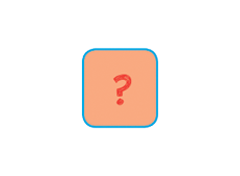 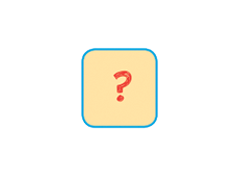 8
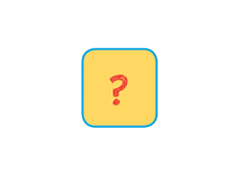 10
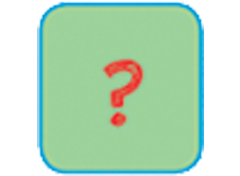 7
5
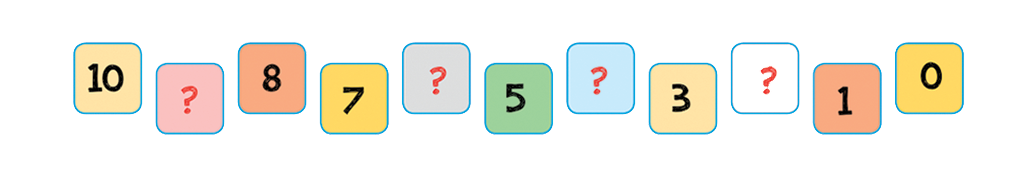 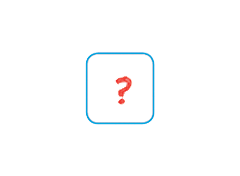 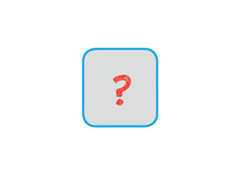 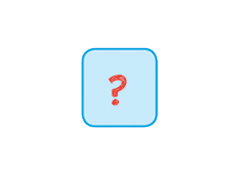 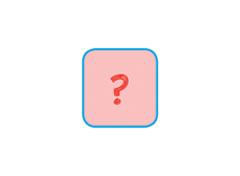 4
2
6
9
[Speaker Notes: Click vào dấu hỏi để ra đáp án]
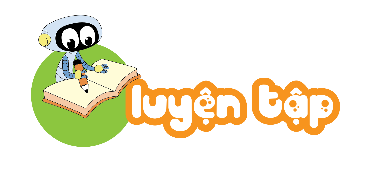 3. Có bao nhiêu con vật có 6 chân?
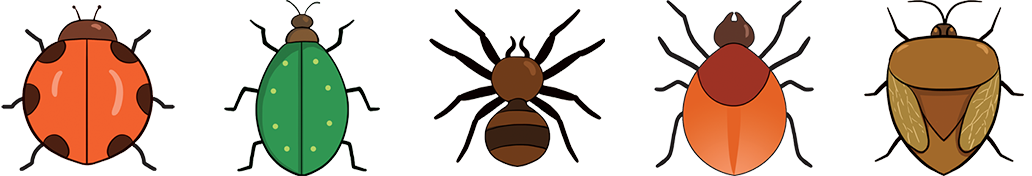 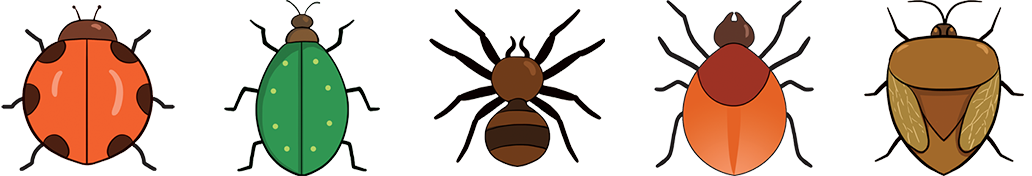 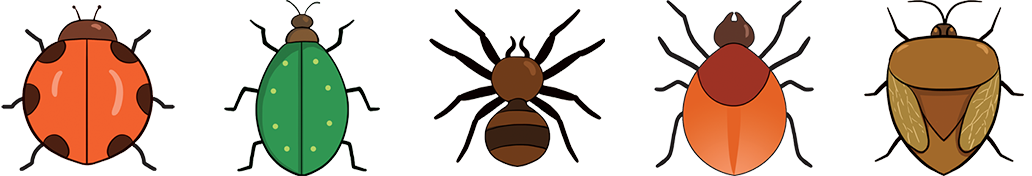 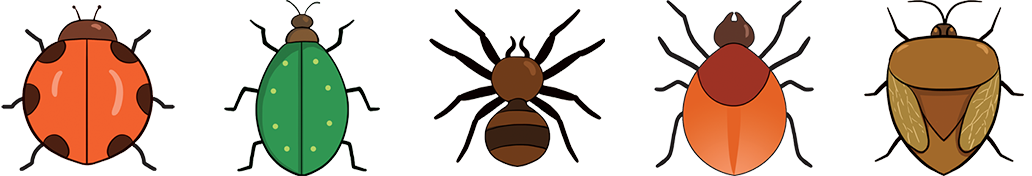 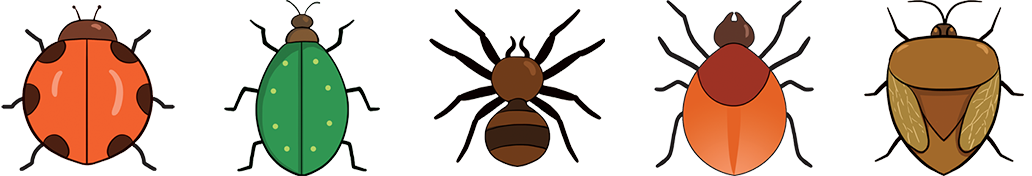 Đáp án
3
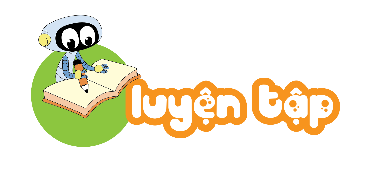 3. Có bao nhiêu con vật có 8 chân?
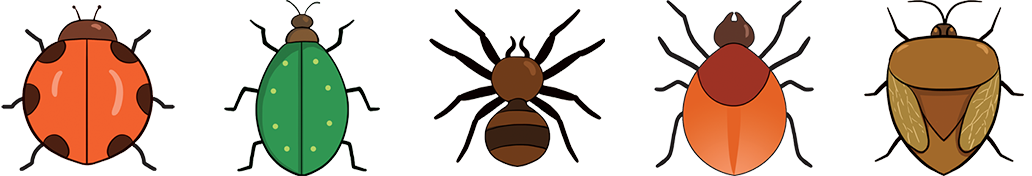 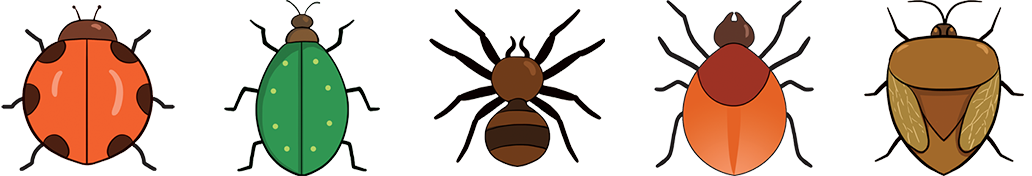 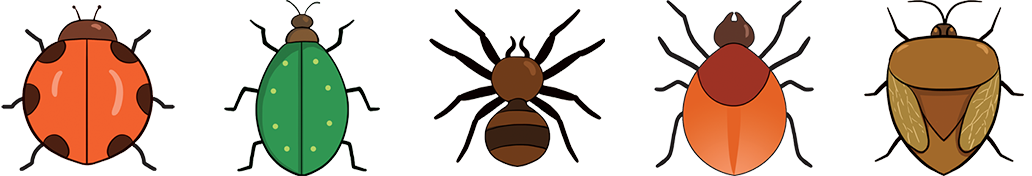 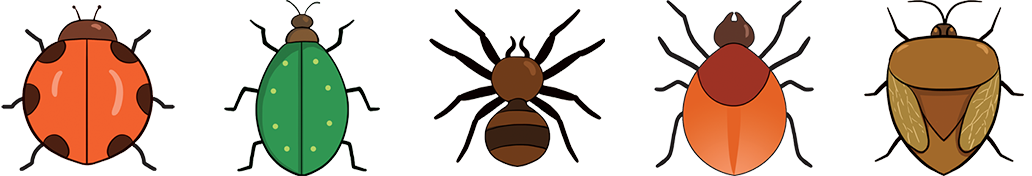 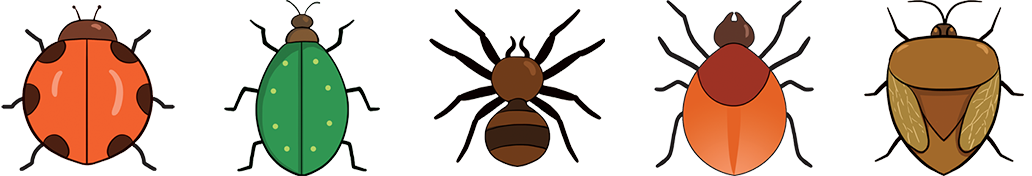 Đáp án
2
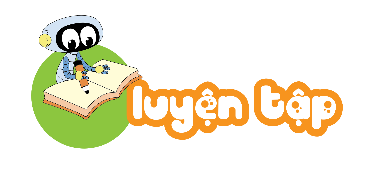 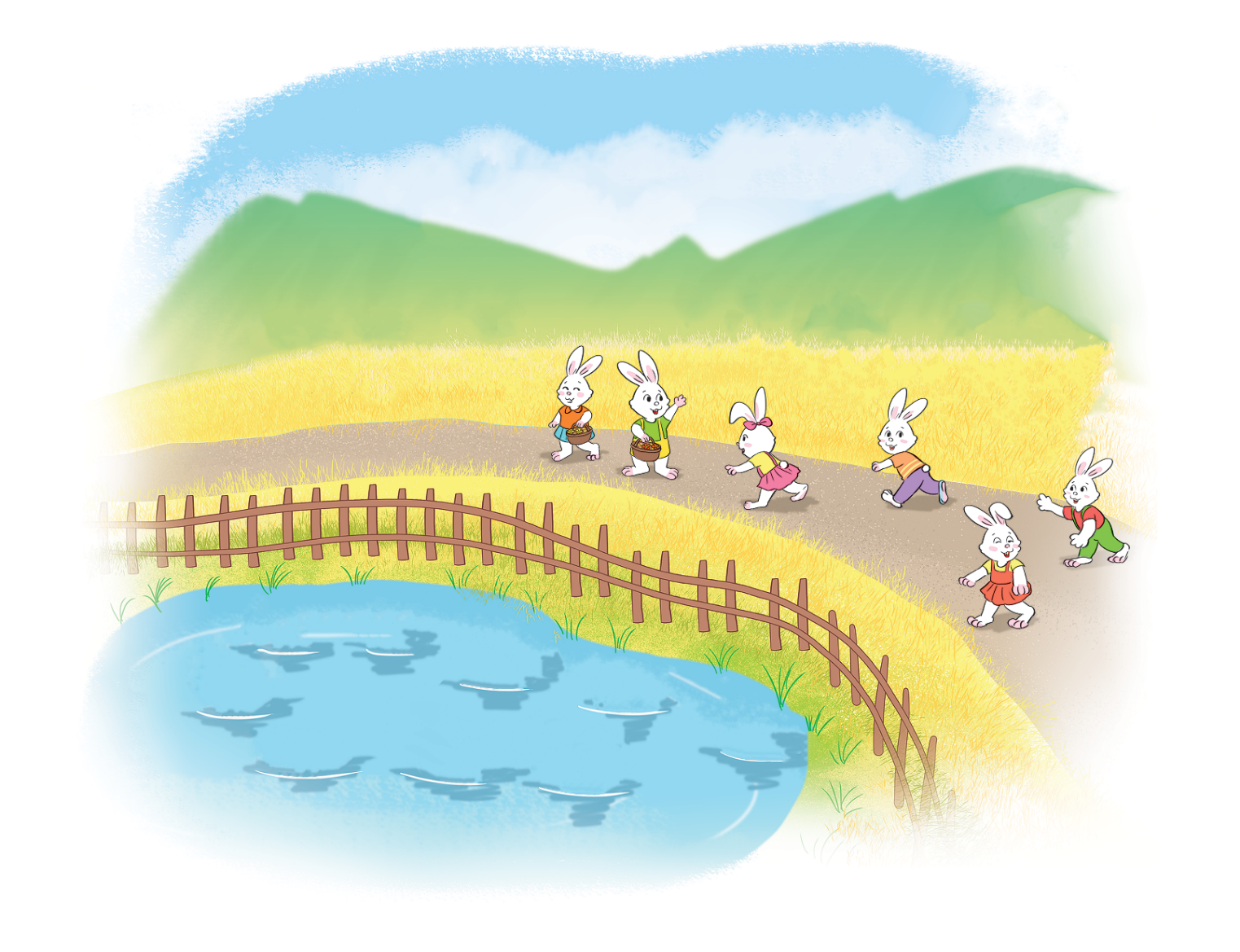 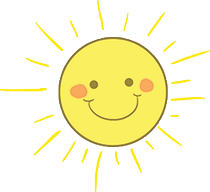 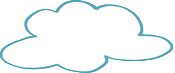 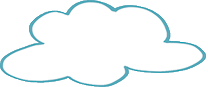 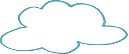 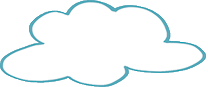 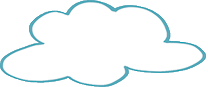 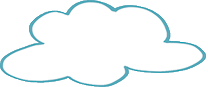 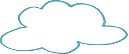 4. Số ?
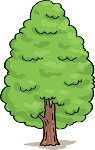 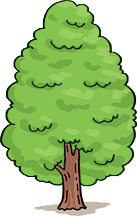 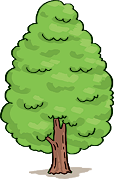 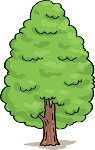 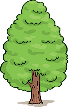 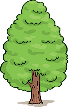 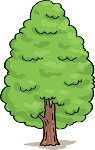 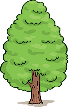 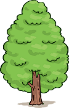 8
?
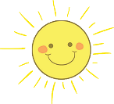 1
?
?
7
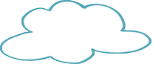 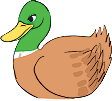 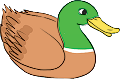 9
?
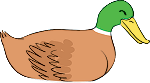 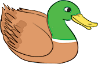 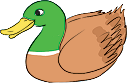 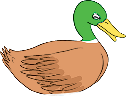 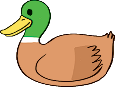 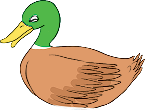 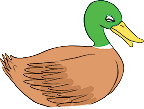 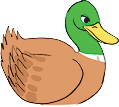 0
?
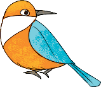 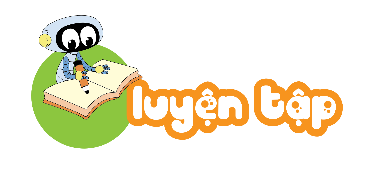 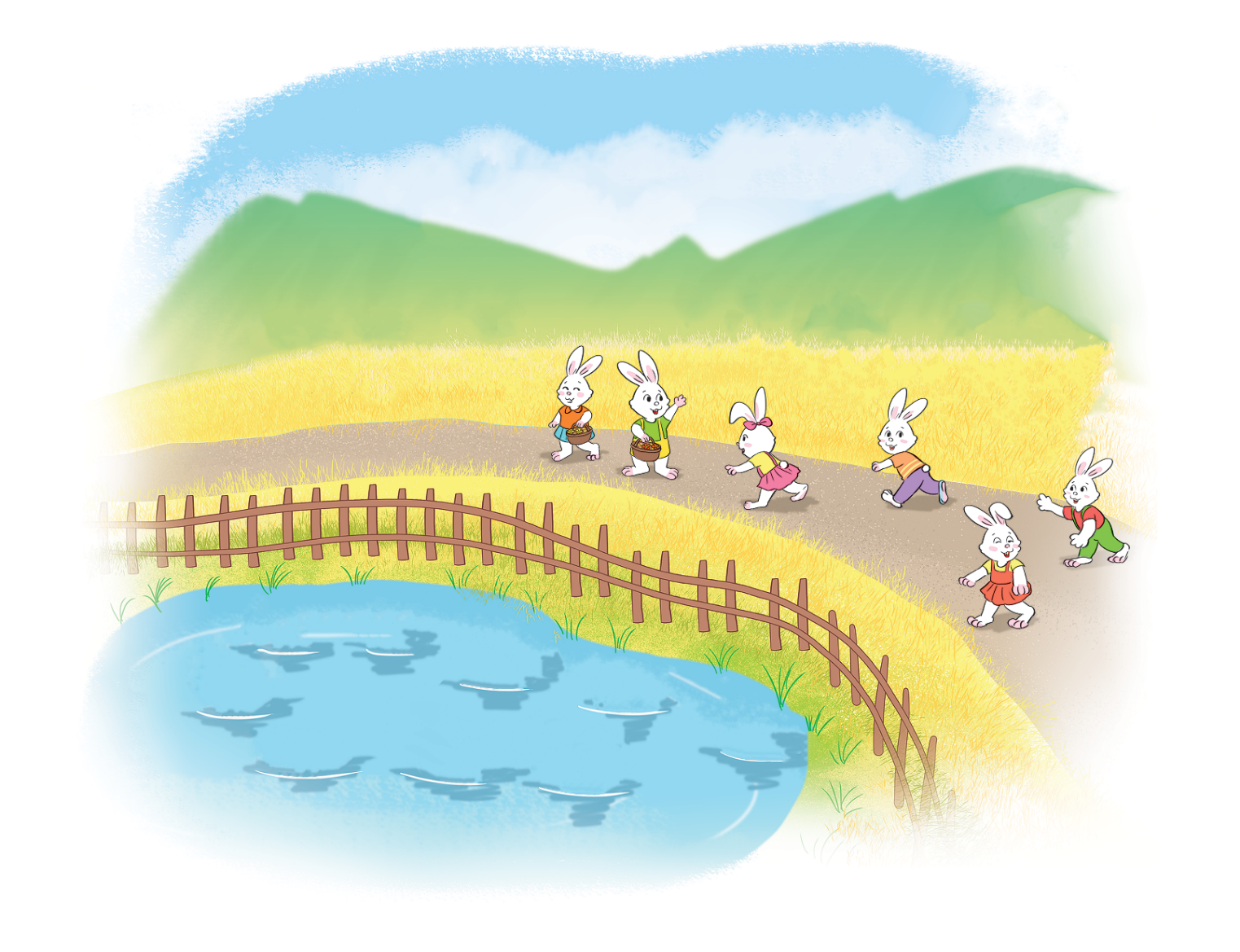 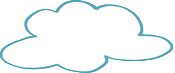 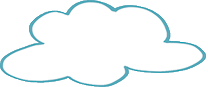 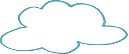 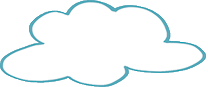 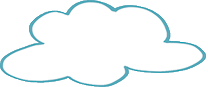 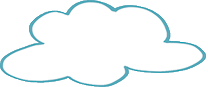 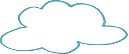 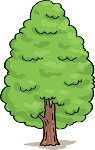 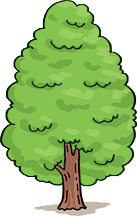 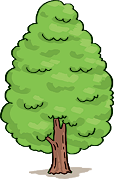 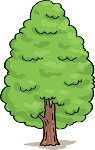 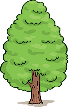 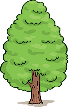 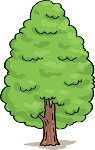 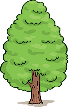 4. Số ?
Trong tranh có bao nhiêu con thỏ?
6
?
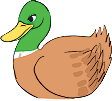 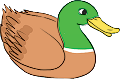 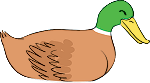 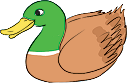 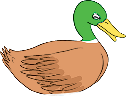 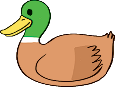 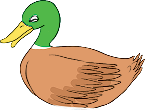 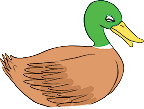 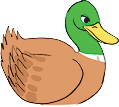 - Ôn lại bài học- Xem trước bài sau:Các số 6,7,8,9,10 (T3)
HOẠT ĐỘNG TIẾP NỐI:
CẢM ƠN CÁC CON ĐÃ CHÚ Ý HỌC TẬP
XIN CHÀO VÀ HẸN GẶP LẠI